Муниципальное казенное дошкольное образовательное учреждение
«Детский сад №1 «Звездочка»
Метод интеллект-карт как эффективная форма работы по экологическому воспитанию в дополнительном образовании дошкольников
Подготовила:
воспитатель I категории
Ляпичева Е.П.
Цель
Цель экологического воспитания дошкольников – это формирование комплекса практических и научных знаний о мире животных и растений, природных явлений.
Кружок «Маленький эколог»
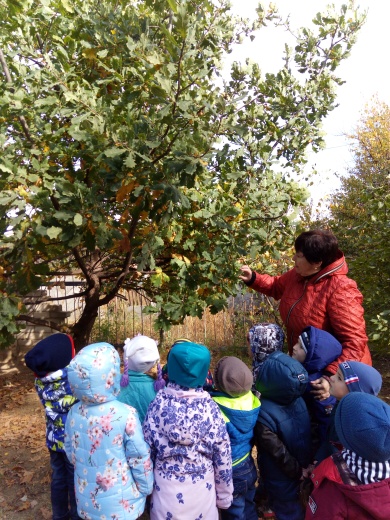 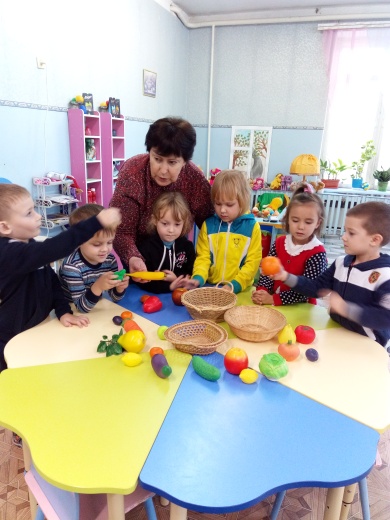 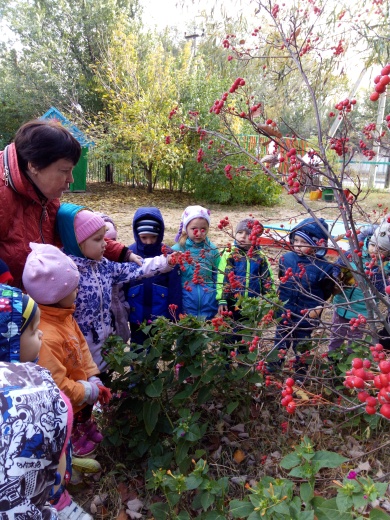 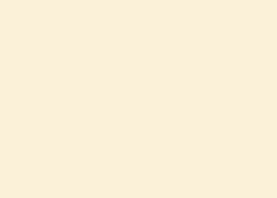 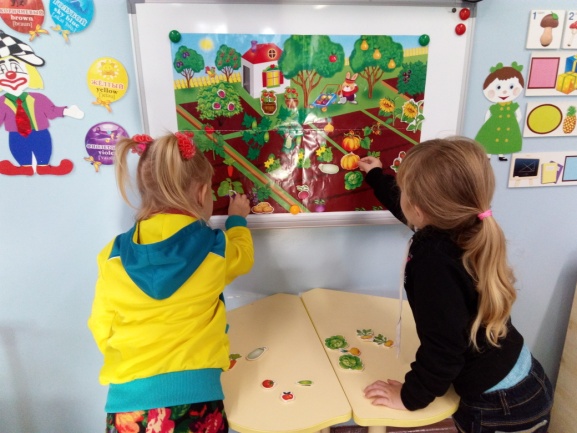 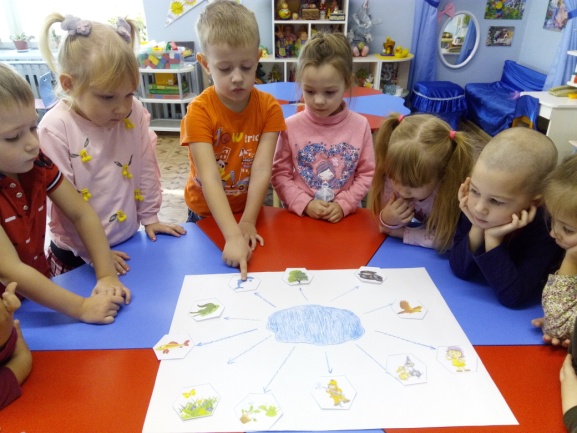 Что такое интеллект-карта
Интеллектуальная карта – это уникальный и простой метод запоминания и систематизации информации, с помощью которого развиваются как творческие, так и речевые способности детей, активизируется память и мышление

 Метод интеллект-карт основывается на наглядно-образном мышлении ребенка, который является основным в дошкольном возрасте.

 Применение интеллект-карт побуждает ребенка к изображению и осмыслению окружающего мира.
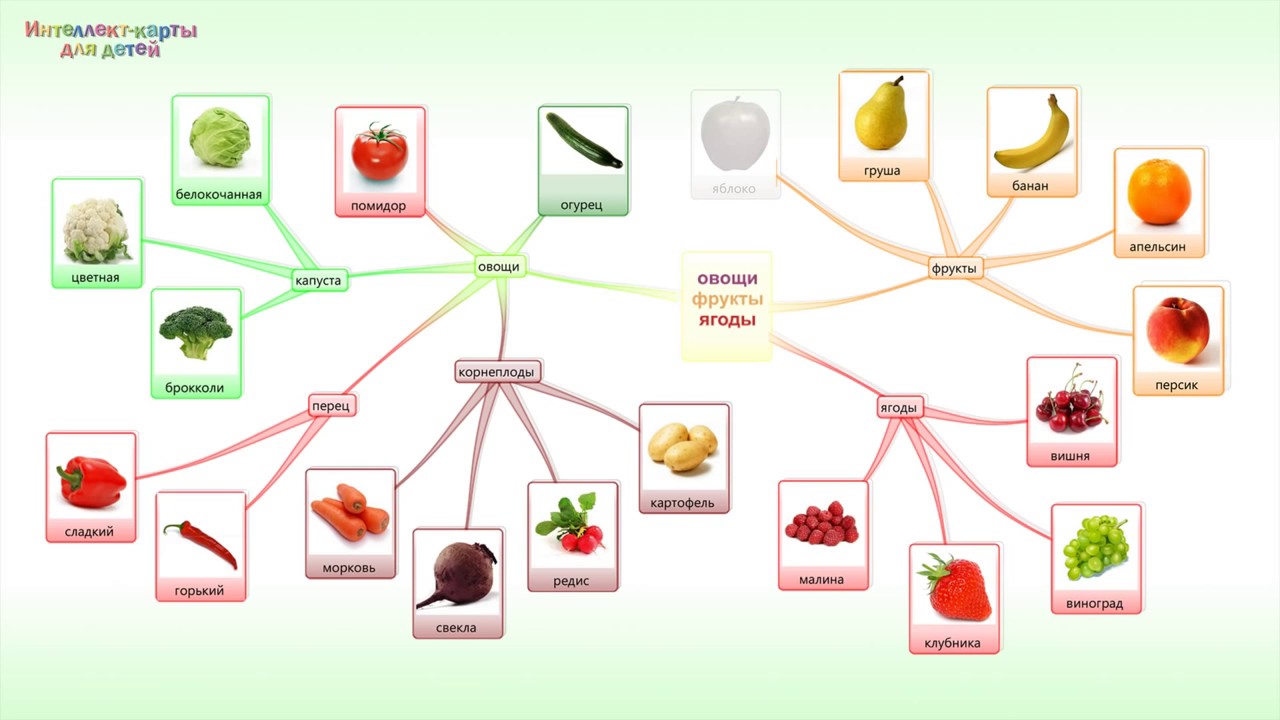 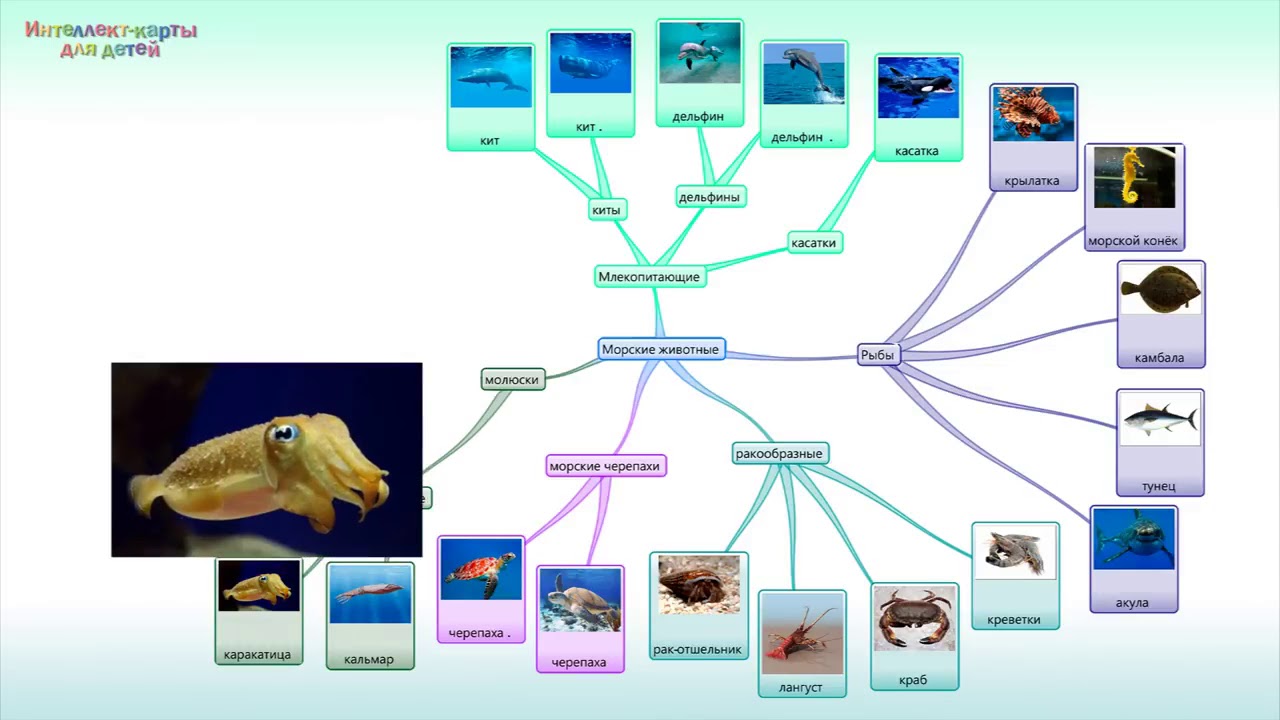 Применение метода в процессе экологического образования дошкольников
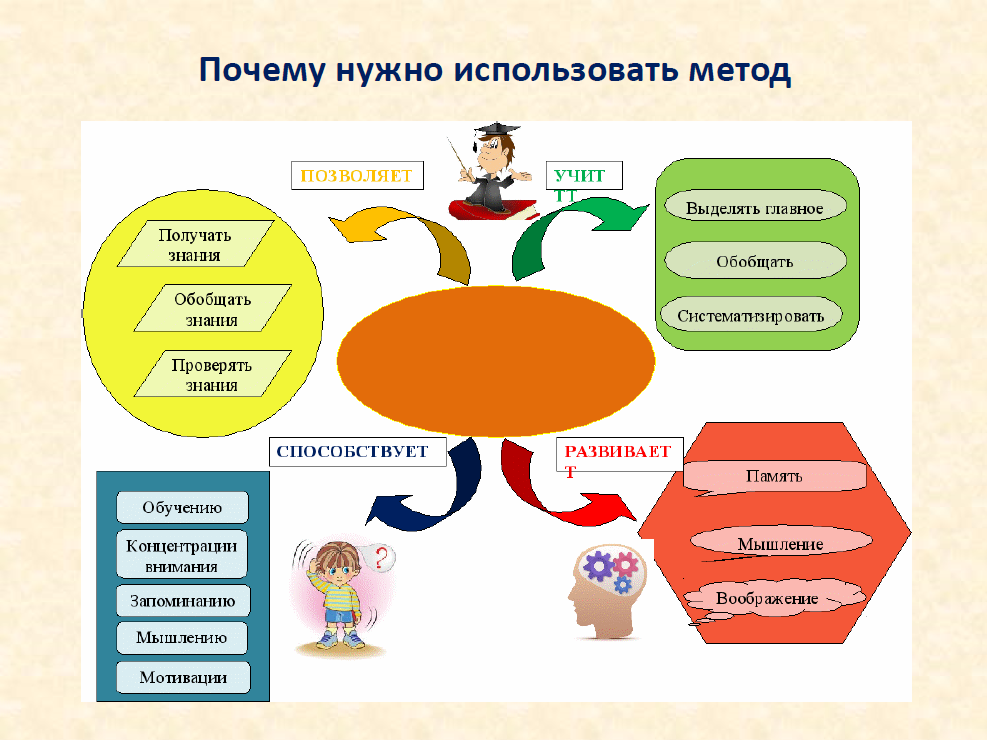 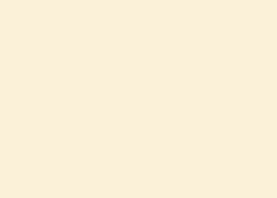 Свойства интеллект-карт
Результативность применения метода интеллект-карт достигается:
 наглядностью: всю проблему с ее многочисленными сторонами можно окинуть одним взглядом;
 привлекательностью: хорошая интелллект-карта имеет свою эстетику, ее рассматривать не только интересно, но и приятно;
 запоминаемостью: благодаря работе обоих полушарий мозга, использованию образов и цвета, интеллект-карта легко запоминается;
 информативностью: интеллект-карта помогает выявить недостаток информации и понять, какой информации не хватает;
 креативностью: интеллект-карта стимулирует творчество, помогает найти нестандартные пути решения задачи;
 инновационностью: пересмотр интеллект-карт через некоторое время помогает усвоить картину в целом, запомнить ее, а также увидеть новые идеи.
Метод позволяет интегрировать образовательные области наиболее полно и решать задачи экологического воспитания:
развивать познавательный интерес к изучению экологии;
 расширять пассивный словарь в области экологических знаний;
 выявлять и компенсировать те проблемы, которые создают трудности в формировании эко-культуры ребенка;
 формировать гуманное отношение к окружающему миру;
 воспитывать эстетические и патриотические чувства через общение с природой.
План работы по экологическому образованию дошкольников  в виде интеллект карт дает нам ряд преимуществ:
• Легко отслеживать, что уже сделано, а что нет. Просто выделяем выполненные шаги и сразу видим, что уже сделали.
•Легко дополнять план. Если нужно добавить новый шаг,  просто рисуем новую ветку и план становиться более подробным.
•Легко увидеть первоочередной фронт работ. Когда все шаги перед глазами, то меньше шансов, что завязнем в мелких, второстепенных шагах. И не выполним самые важные
Правила создания интеллект-карт
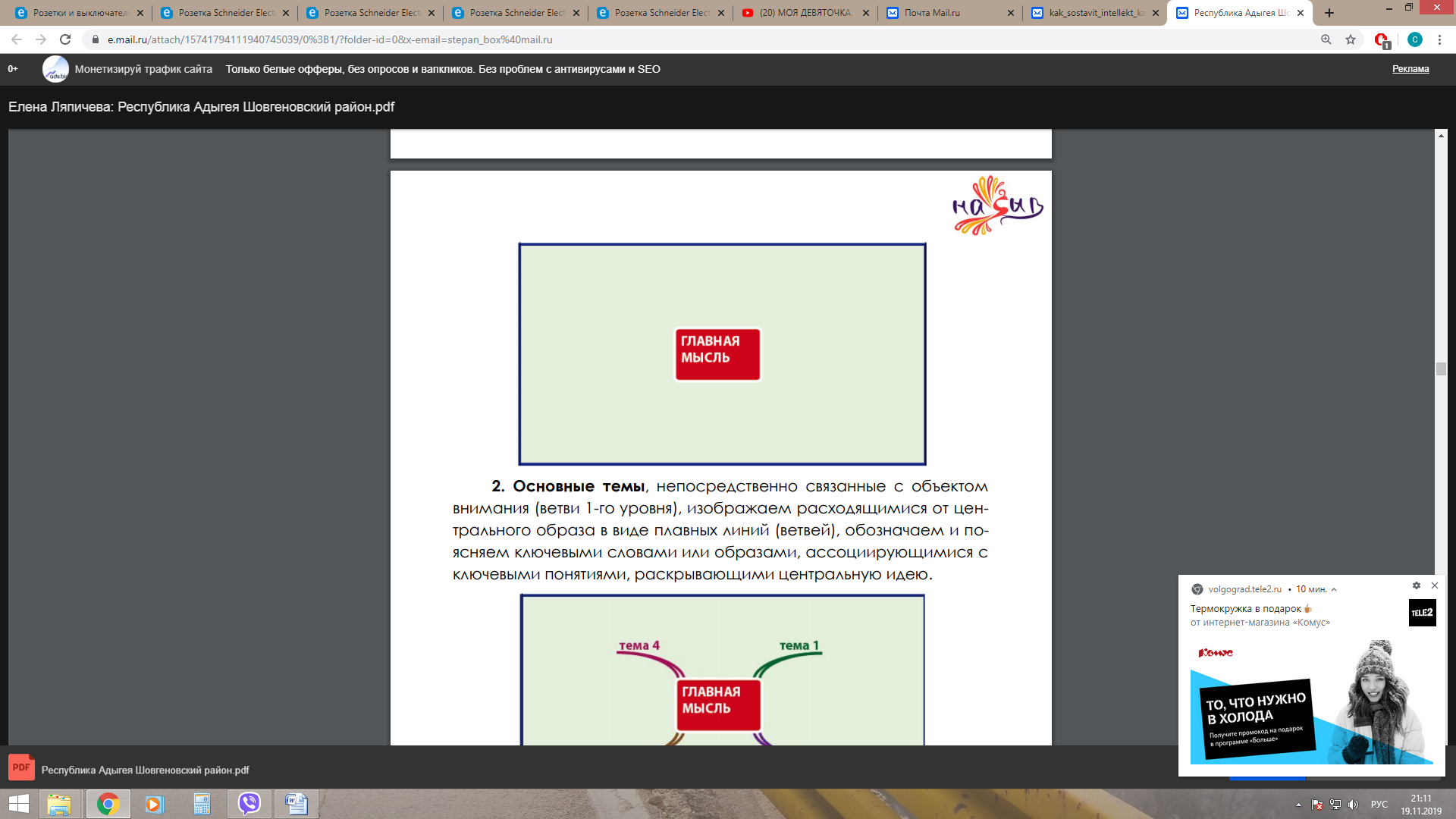 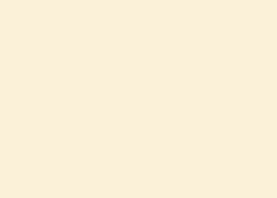 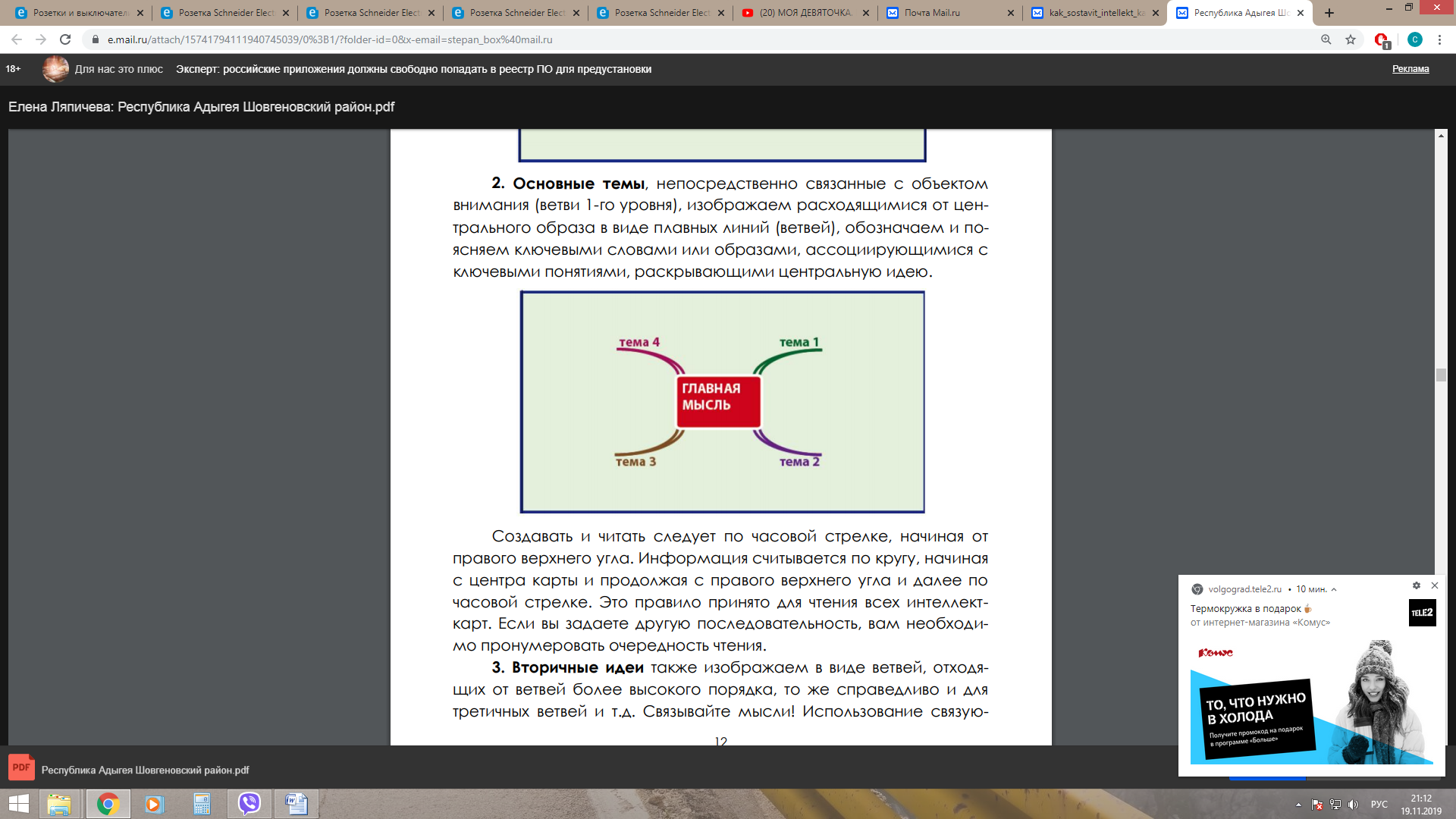 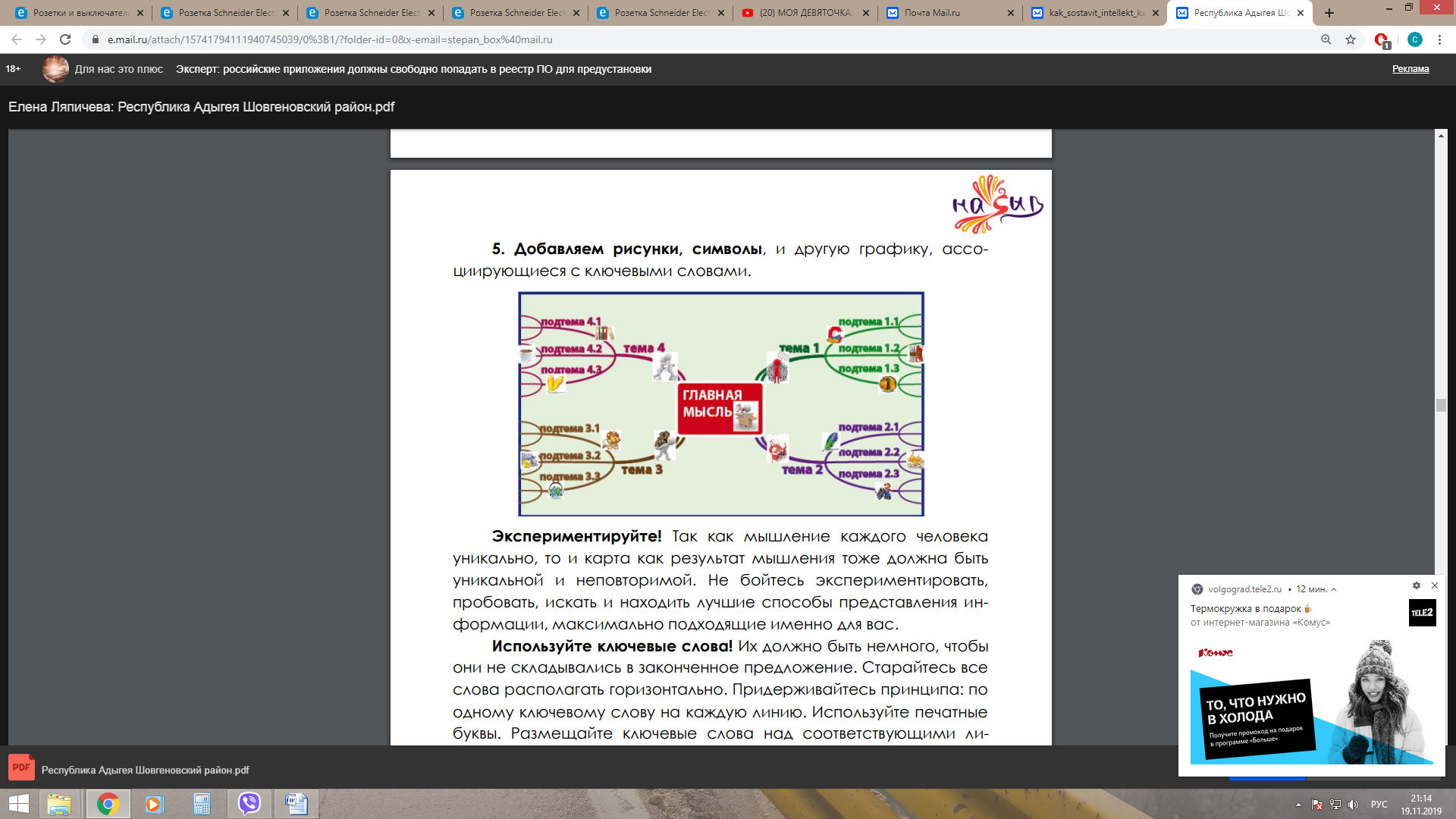 Интеллект-карта «Дары осени»
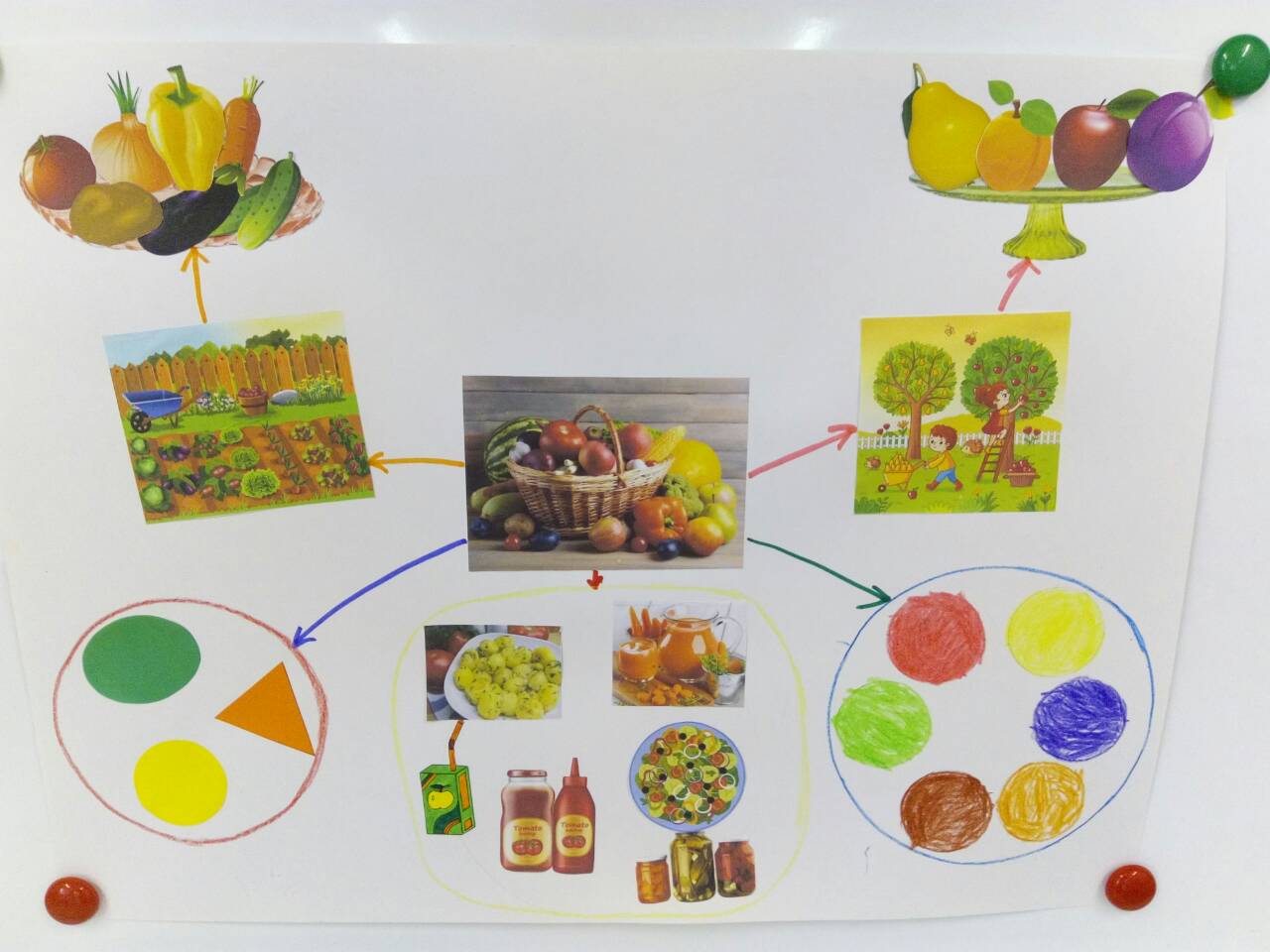 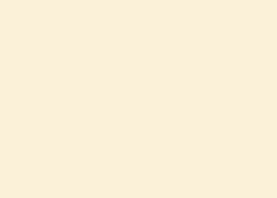 Работа с интеллект-картами. Планирование
1 этап
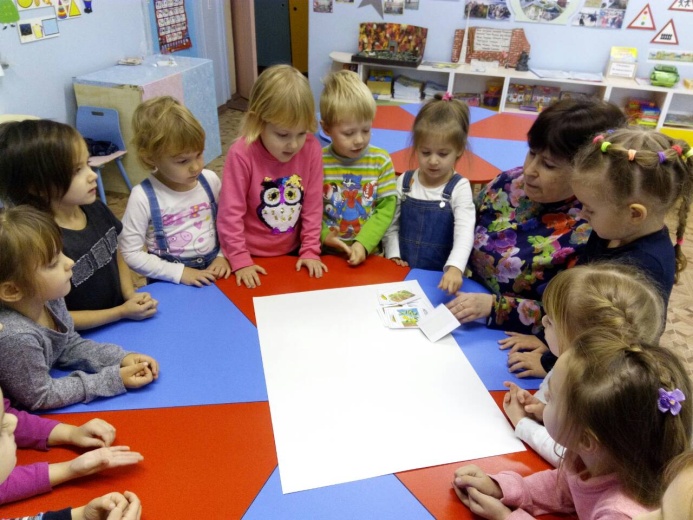 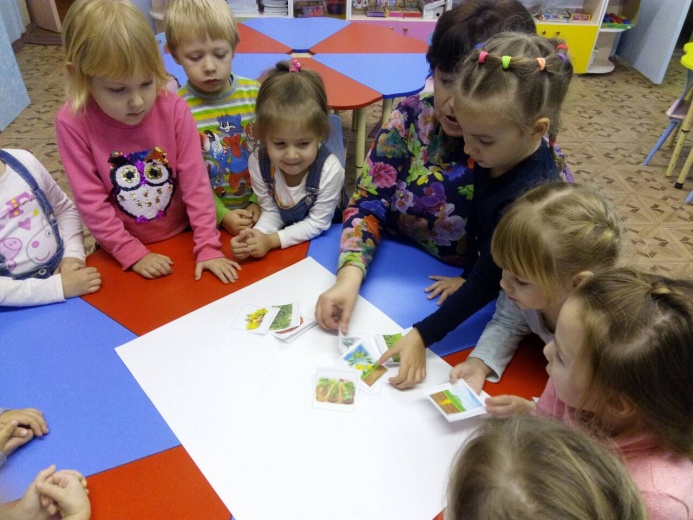 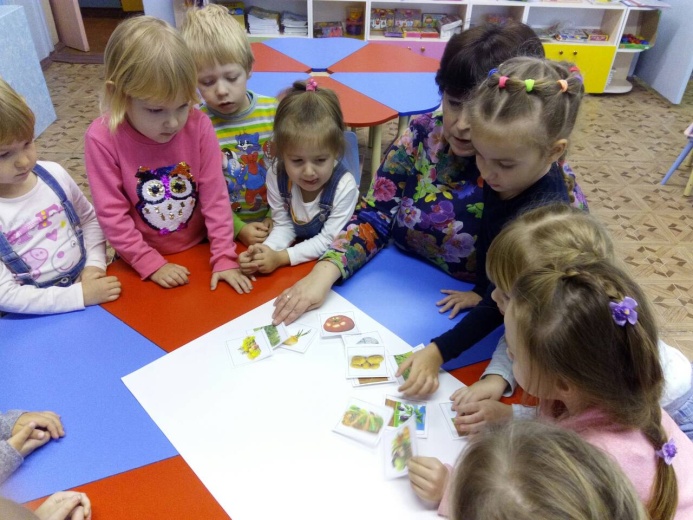 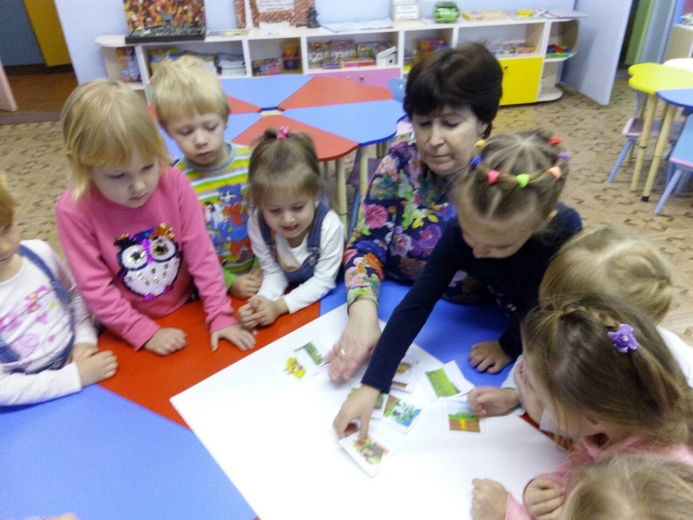 Работа с интеллект-картами. Основной
2 этап
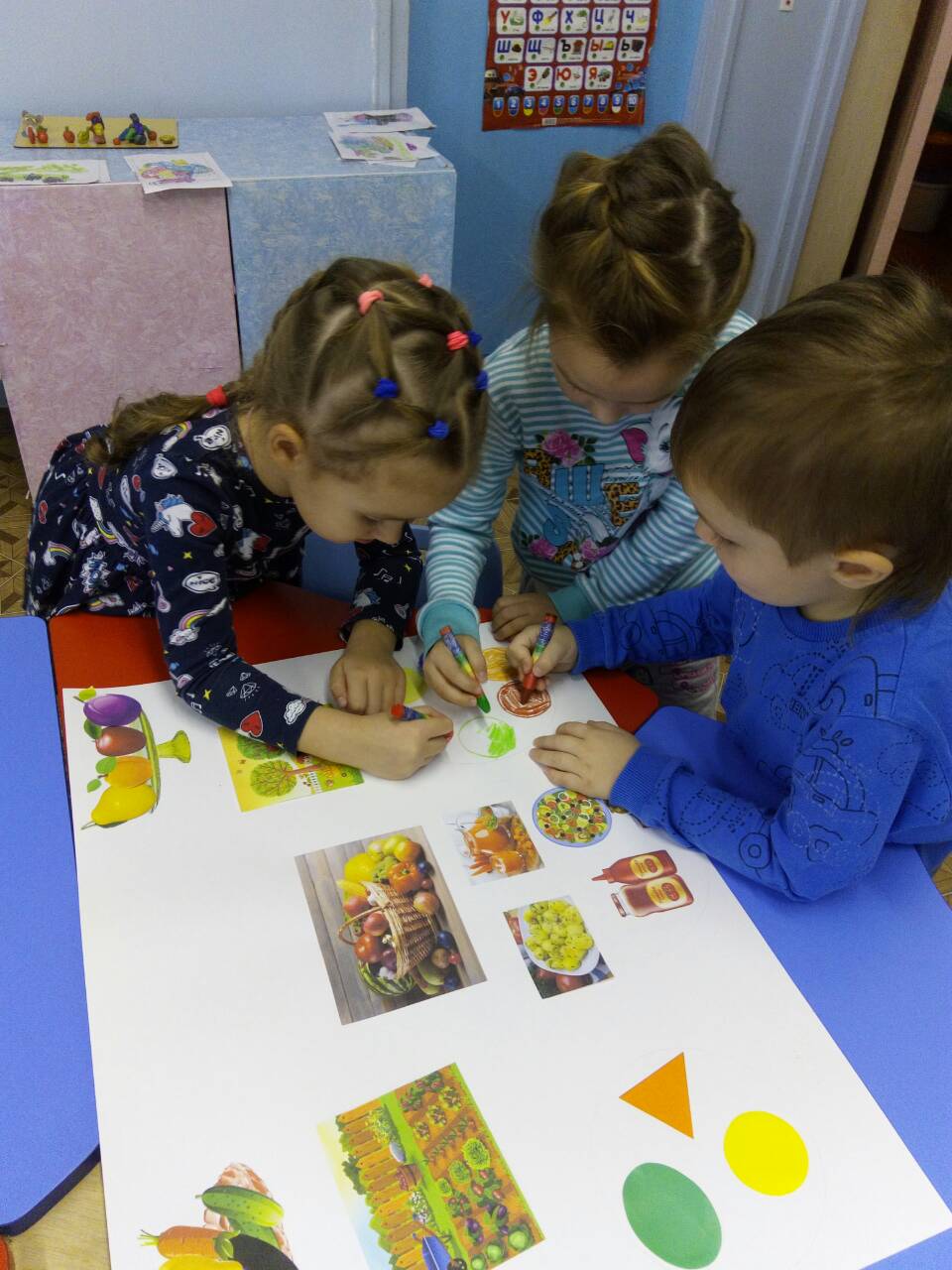 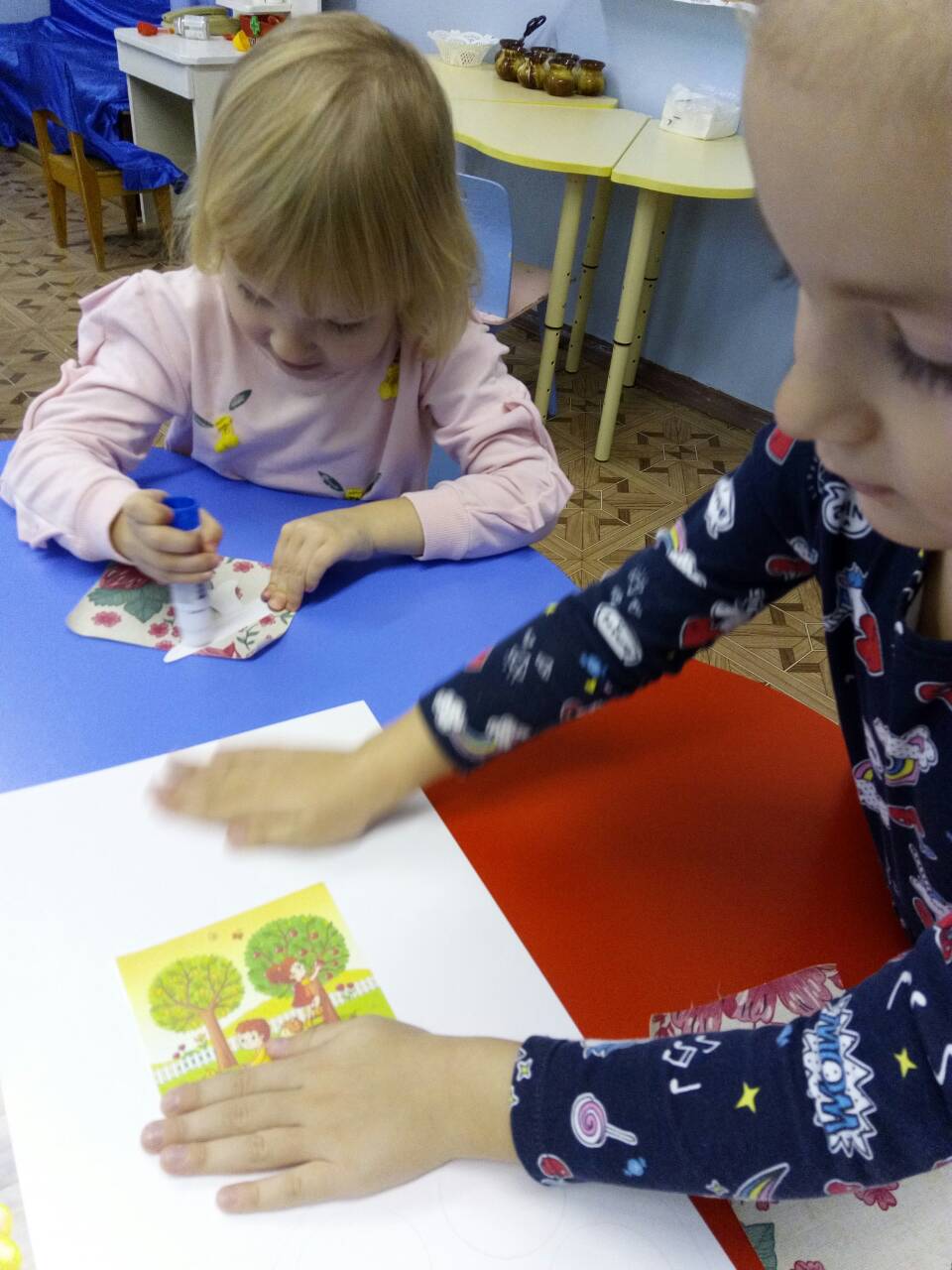 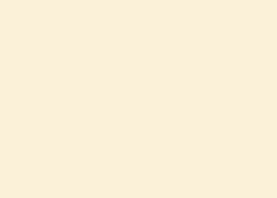 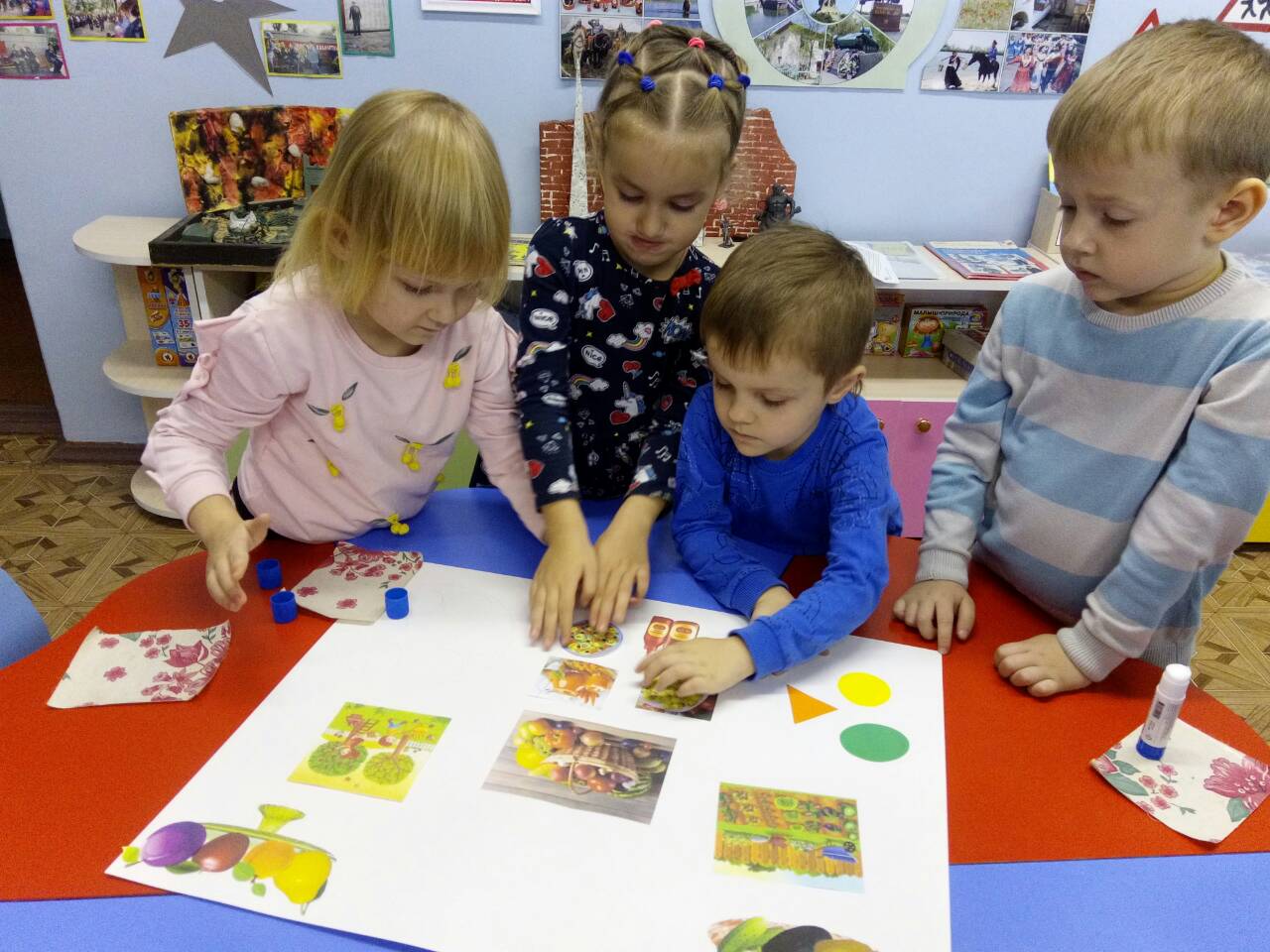 Работа с интеллект-картами. Рефлексия
3 этап
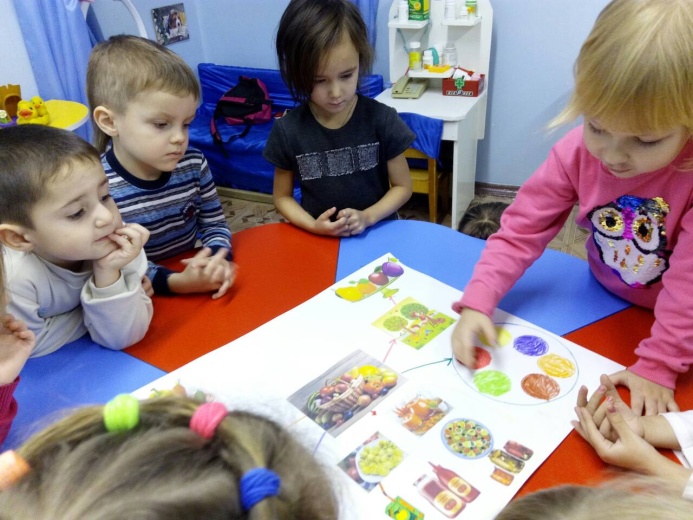 Анализ

Обобщение

Рассуждение
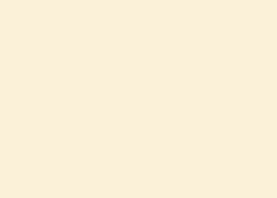 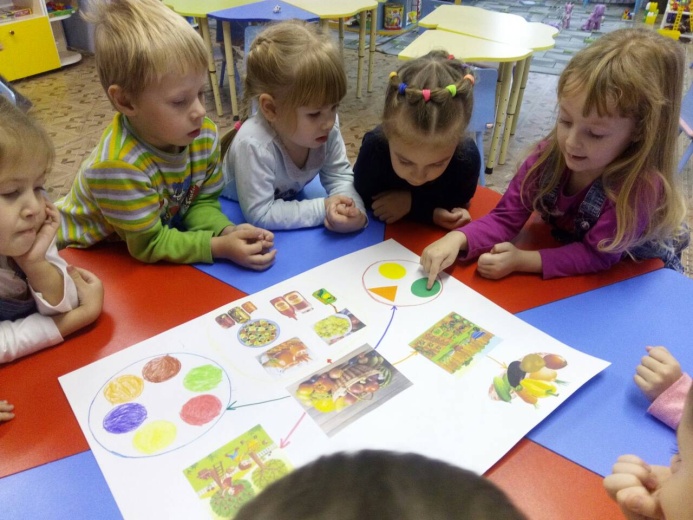 Интеллект-карта «Как животные готовятся к зиме»
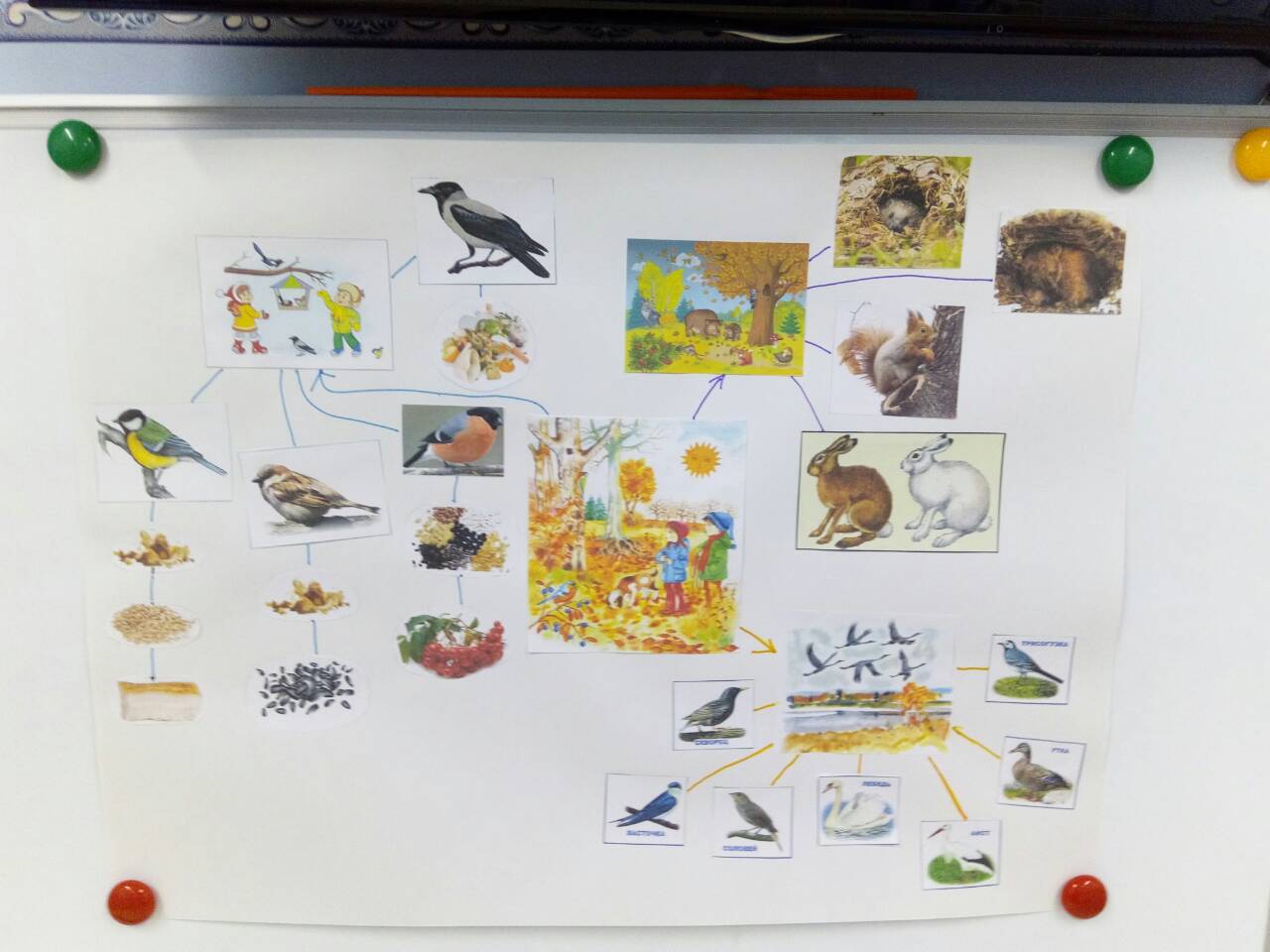 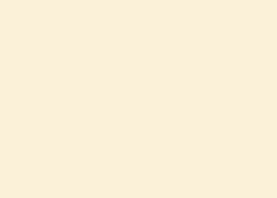 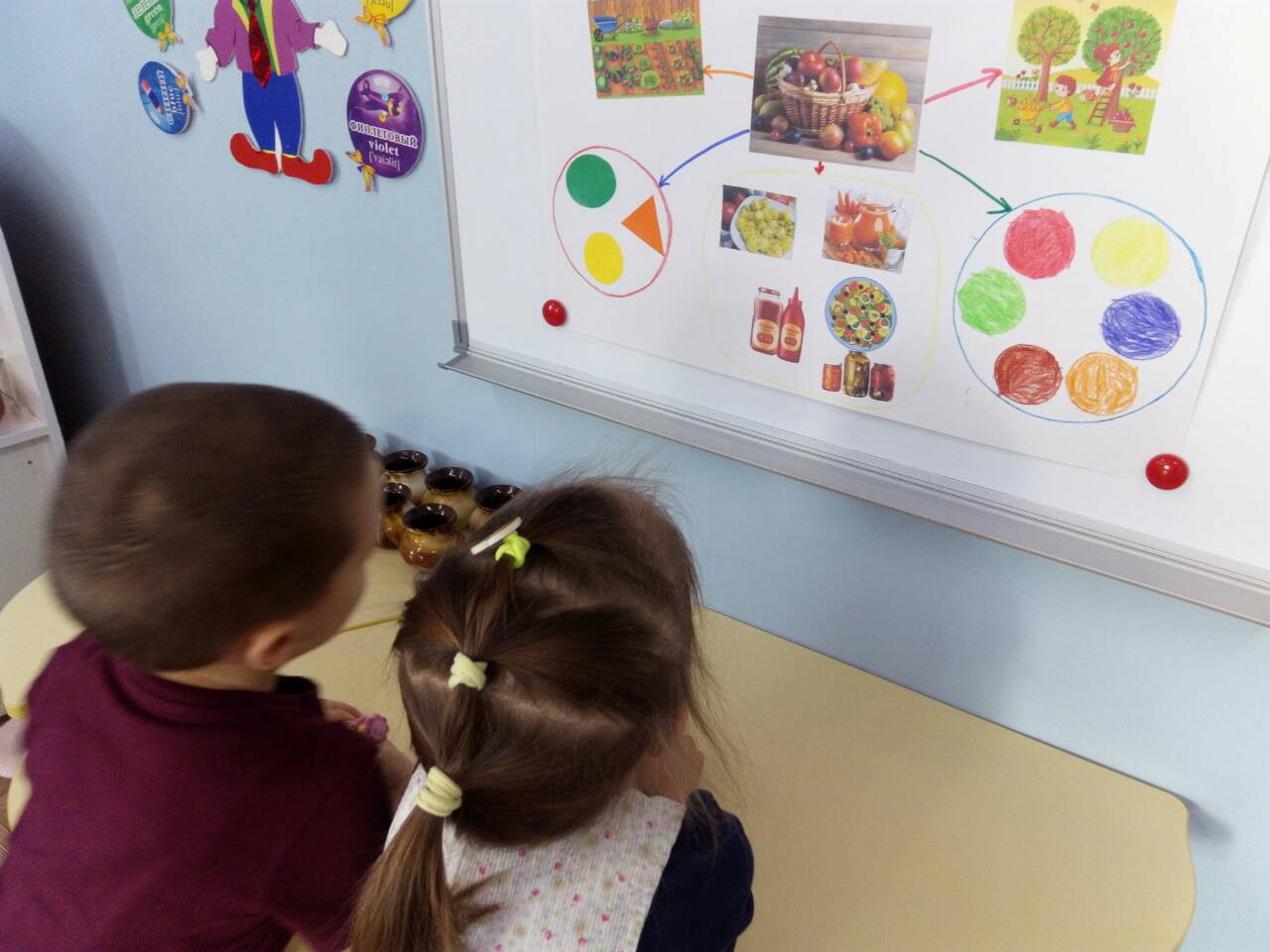 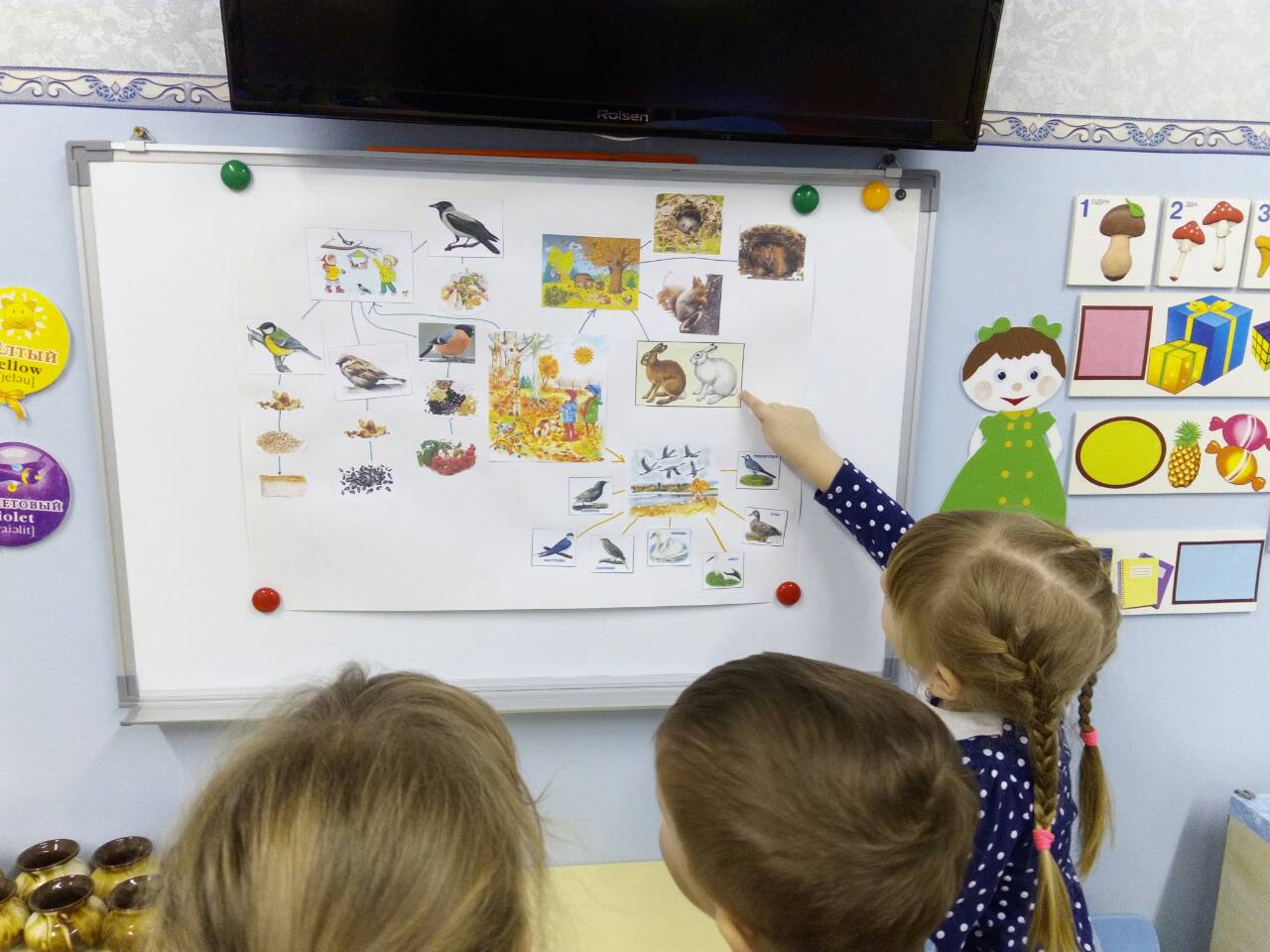 Создание интеллект-карт (взаимодействие с родителями)
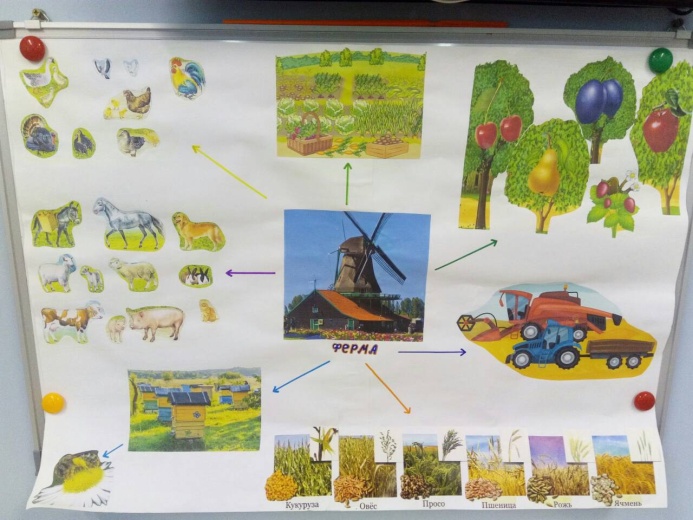 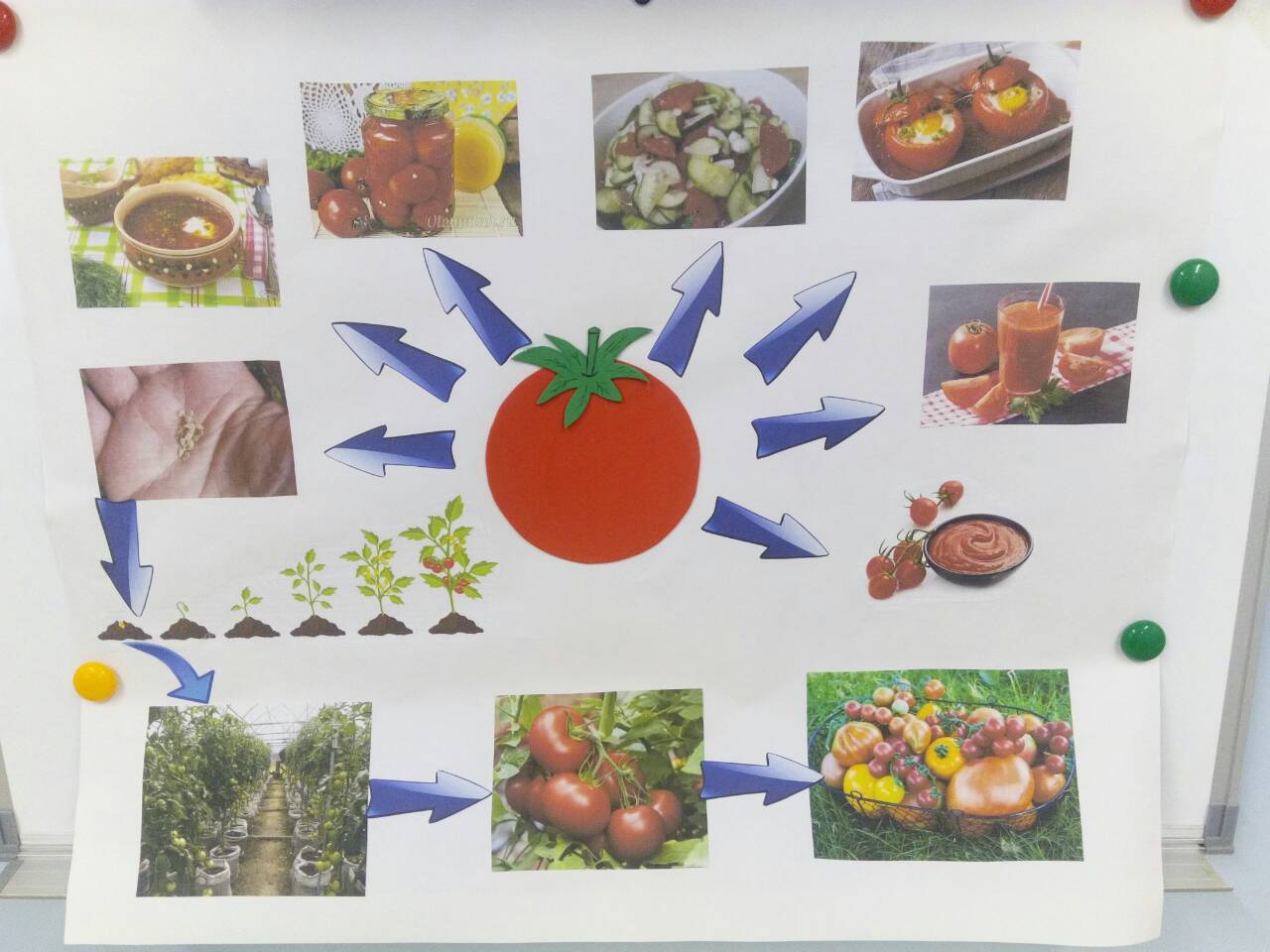 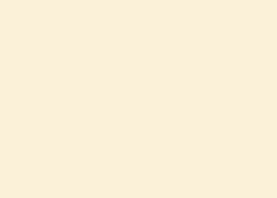 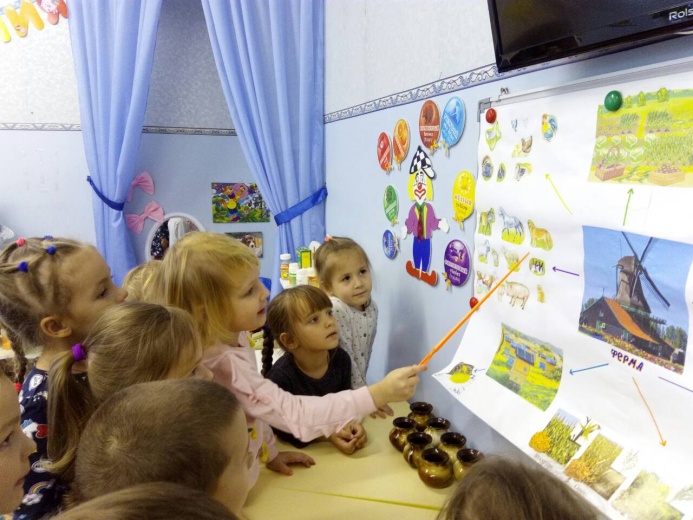 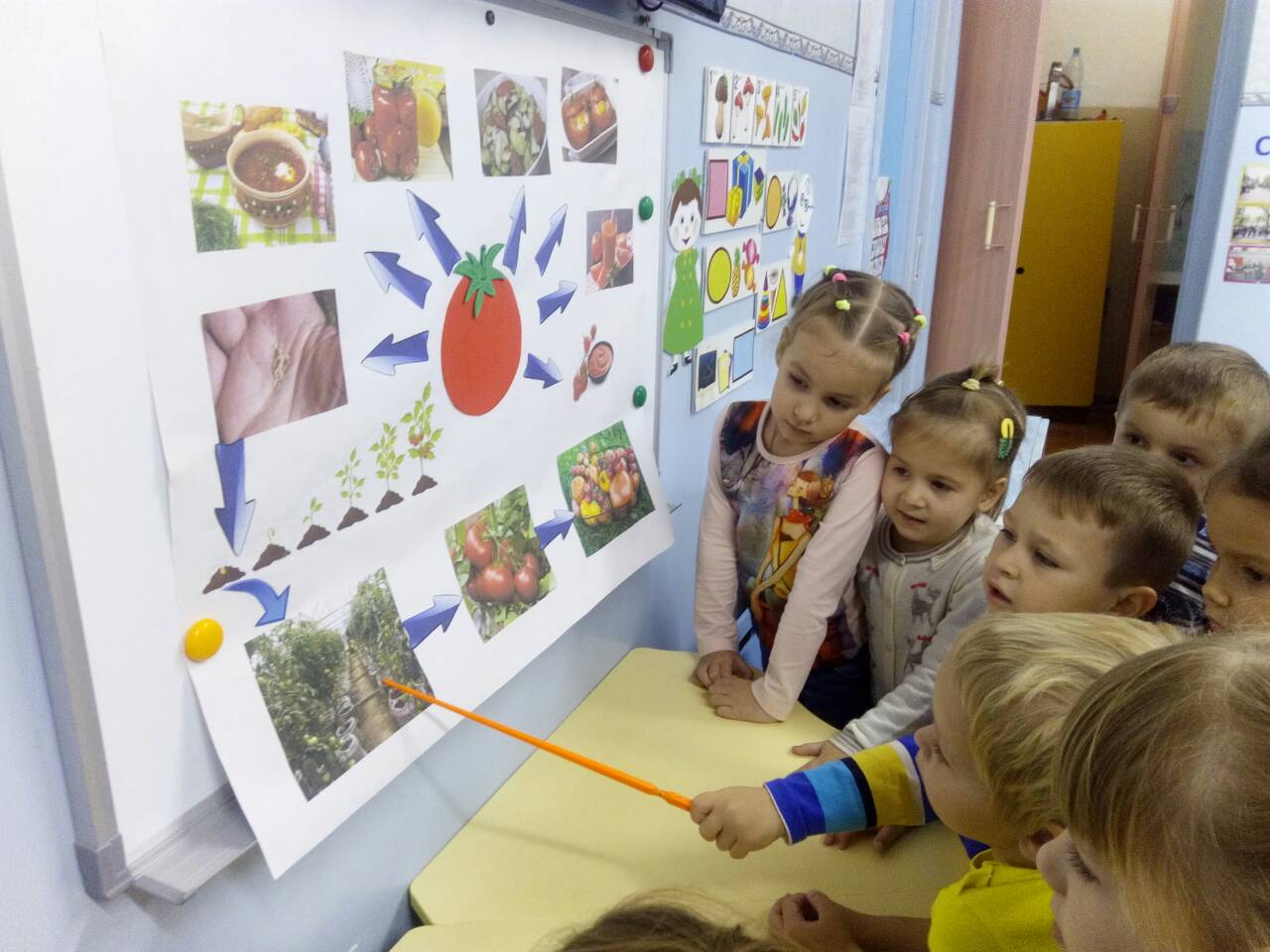 «Учите ребенка каким-нибудь неизвестным ему пяти словам – он будет долго и напрасно мучиться, но свяжите двадцать таких слов с картинками, и он усвоит на лету.»

К.Д.  Ушинский